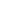 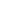 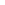 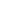 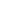 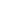 Strategy Map แผนดำเนินธุรกิจอย่างต่อเนื่องสำหรับการบริหารความพร้อมต่อสภาวะวิกฤต (BCP) สำนักงาน .....
อำนาจหน้าที่จังหวัด
นำนโยบายของรัฐไปปฏิบัติ
ปฏิบัติและบังคับการให้เป็นไปตามกฎหมาย
จัดให้มีการคุ้มครอง ป้องกัน ส่งเสริม และช่วยเหลือประชาชนและชุมชนที่ด้อยโอกาส
เพื่อให้ได้รับความเป็นธรรม
จัดให้มีการบริการภาครัฐเพื่อให้ประชาชน
สามารถเข้าถึงได้
สนับสนุนองค์กรปกครอง
ส่วนท้องถิ่นเพื่อให้สามารถดำเนินการตามภารกิจ
ที่ได้รับการการถ่ายโอน
พันธกิจ
แผนรองรับสถานการณ์
.................................
(หยุดชะงักไม่เกิน … วัน)
.................................
(หยุดชะงักไม่เกิน … วัน)
.................................
(หยุดชะงักไม่เกิน … วัน)
.................................
(หยุดชะงักไม่เกิน … วัน)
.................................
(หยุดชะงักไม่เกิน … ชั่วโมง)
อุทกภัย
อัคคีภัย
แผ่นดินไหว
ชุมนุมประท้วง/จลาจล
ก่อการร้าย
ไฟฟ้าดับเป็นวงกว้าง
โรคระบาดต่อเนื่อง
อื่น ๆ ......................
… วัน
... วัน
… วัน
… สัปดาห์
… ชั่วโมง
… ชั่วโมง
… สัปดาห์
กระบวนการหลักที่สำคัญ
..............................
..............................
..............................
...........................
..............................
..............................
..............................
e-service/ระบบงาน/เทคโนโลยีที่สำคัญ
..............................
..............................
..............................
............................
............................
............................
................................
................................
*ระบบของ........
ระบบของ
หน่วยงานเอง
กลยุทธ์ความต่อเนื่องที่สำคัญ
บุคลากร
…………………………………
…………………………………
เทคโนโลยีสารสนเทศและข้อมูล
…………………………………
…………………………………
ผู้ให้บริการ/ผู้มีส่วนได้ส่วนเสีย
…………………………………
…………………………………
อาคาร/สถานที่
…………………………………
…………………………………
วัสดุอุปกรณ์
…………………………………
…………………………………
คำอธิบายสี
ความเร่งด่วนสูง
ความเร่งด่วนปานกลาง
ความเร่งด่วนต่ำ
e-service
ระบบงาน/เทคโนโลยี